Una vida sana
El cuerpo y como guardarlo
El cuerpo
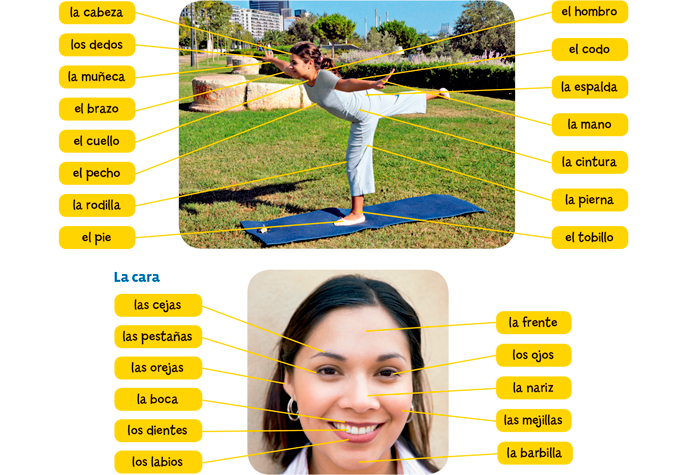 La cara
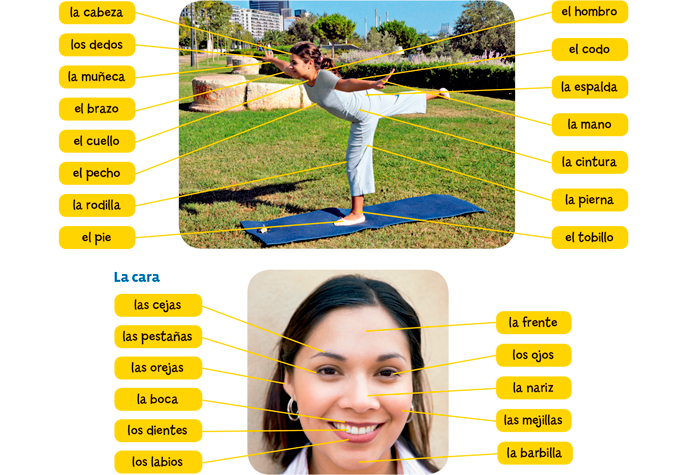 Los sentidos
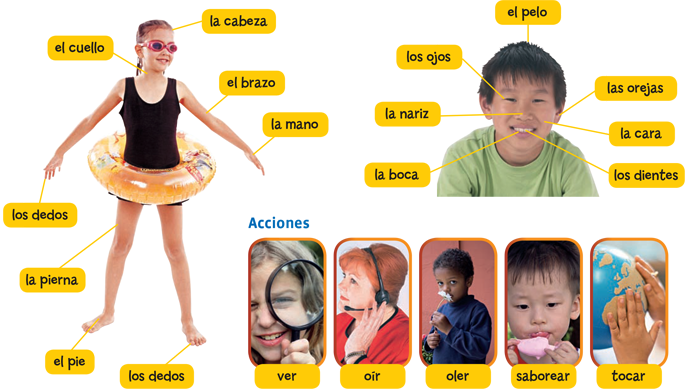 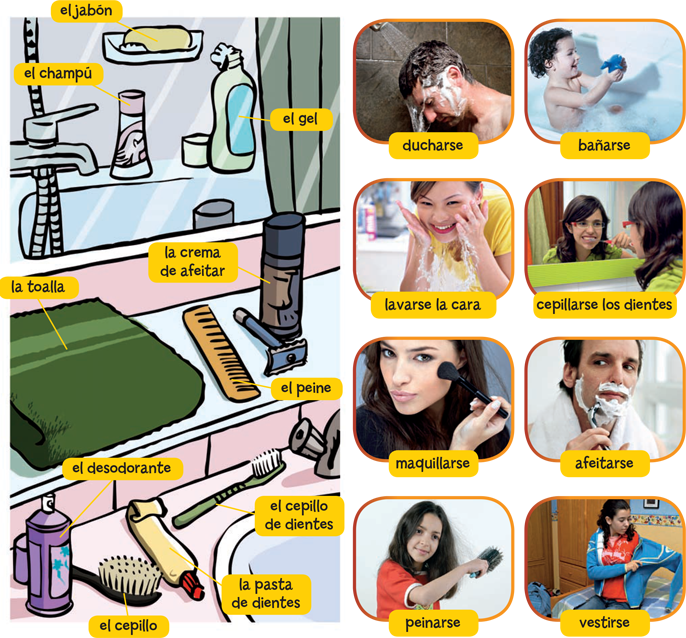 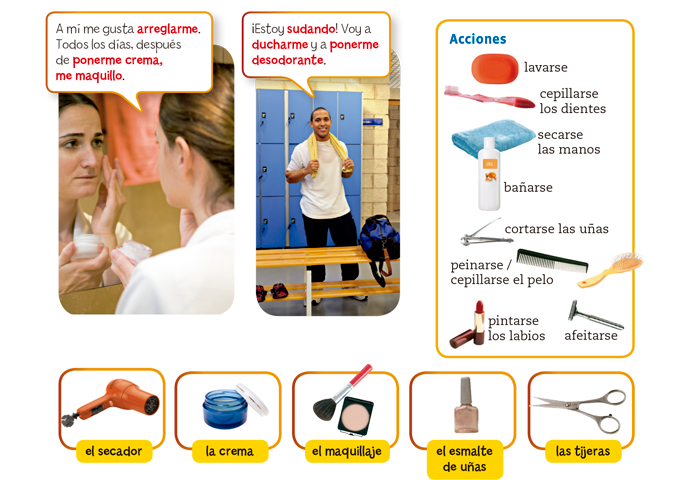 Higiene Personal
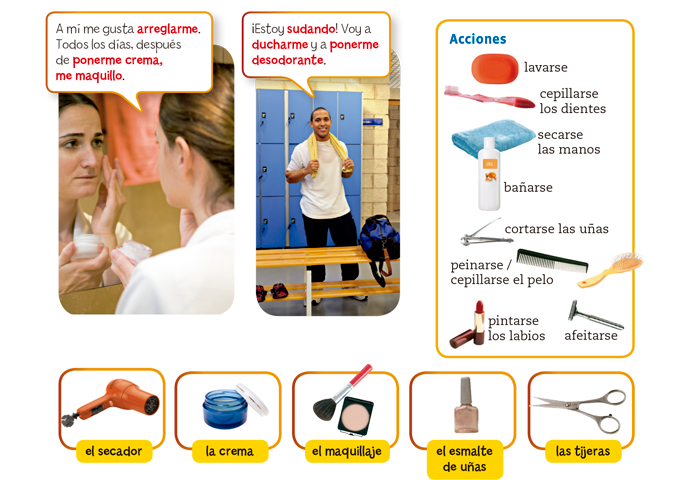 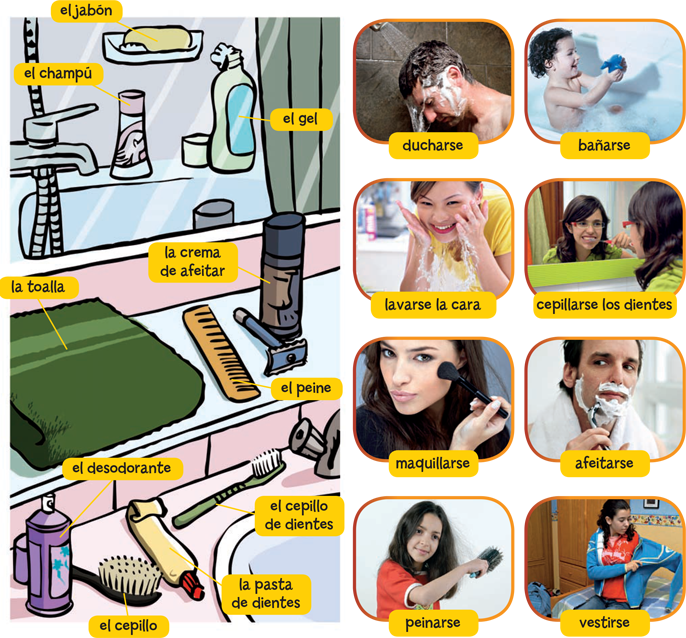 Cosas del baño
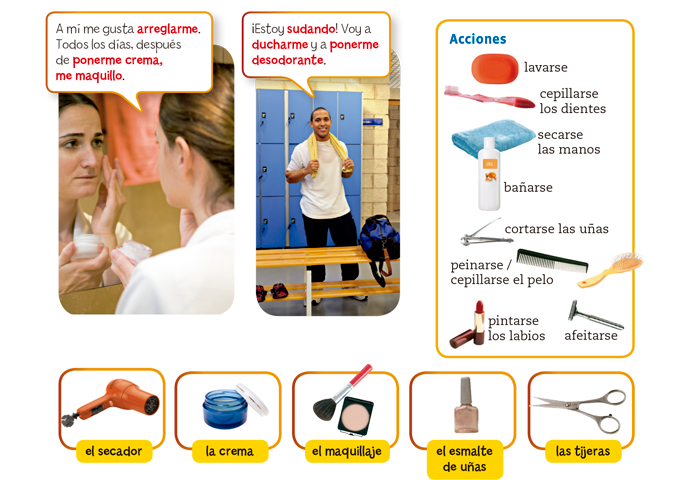 Verbos Reflexivos
Sometimes an action is reflected back onto the subject. In Spanish, this idea is expressed with a reflexive verb.
Reflexive verbs are conjugated with a reflexive pronoun: me, te, se, nos, os, se.
Many verbs related to habits are reflexive verbs.
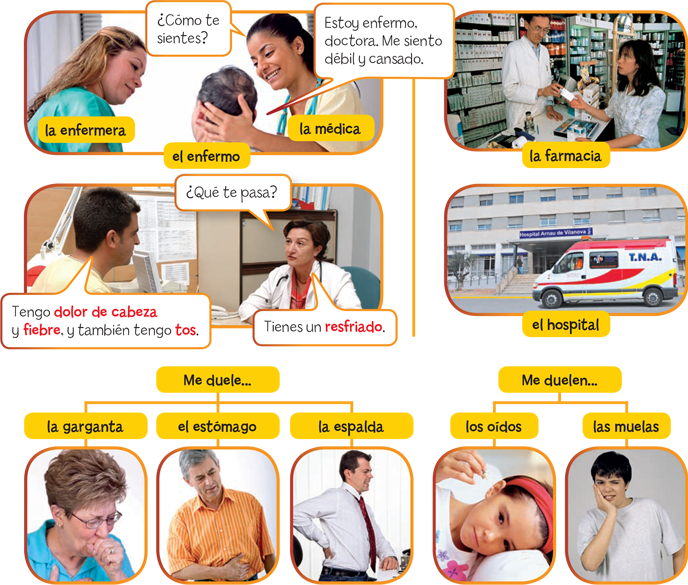 Enfermedades
Enfermedades (cont.)
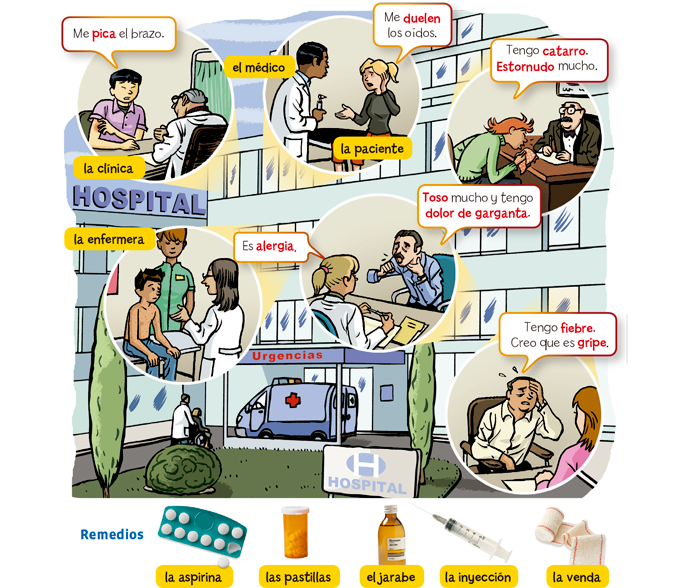 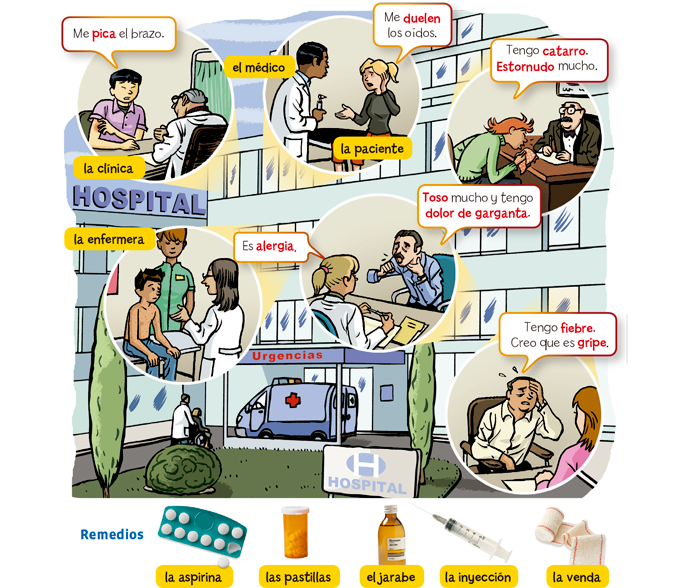 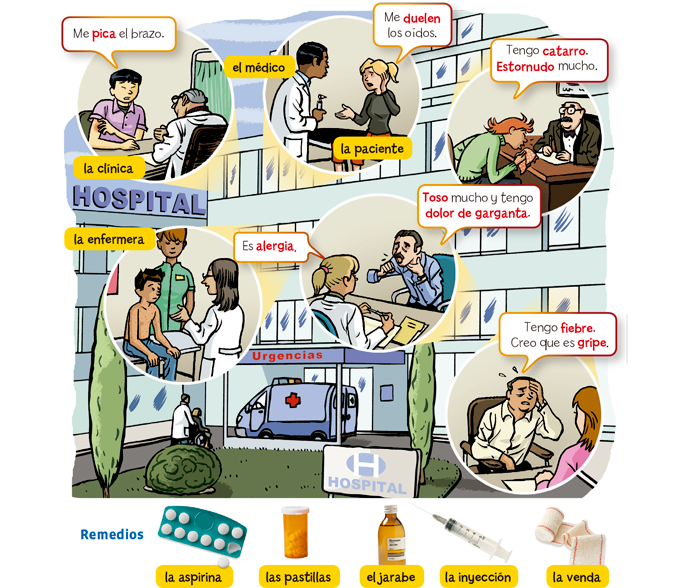 Hábitos Saludables
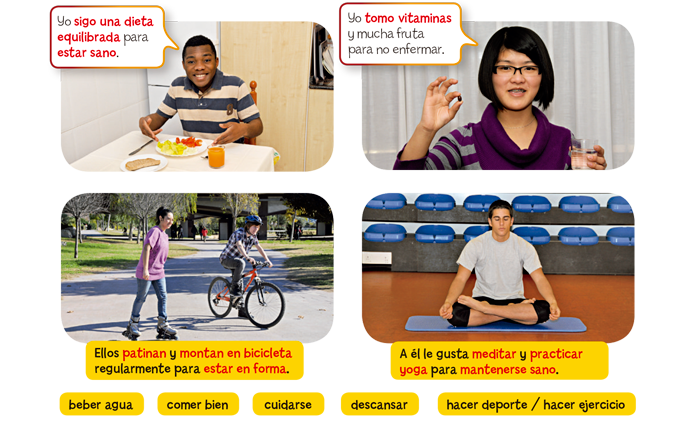 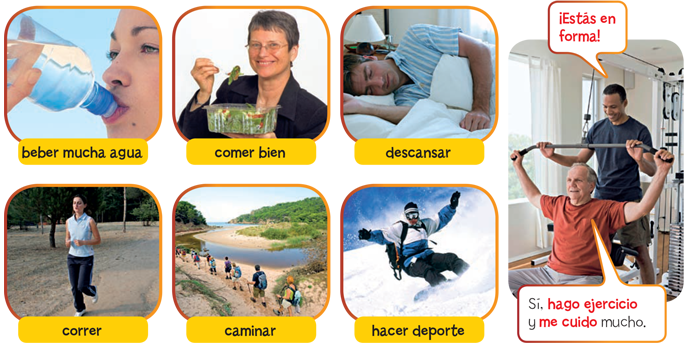 Por y Para - Por
Por and para can usually be translated as for in English, but they also have other meanings in Spanish.
Por may be used to express the following:
Por y Para - Para
Para may be used to express the following:
Sentirse y dolerse
In order to express physical and emotional states, use the verb sentirse (to feel).
Sentirse is an e > ie stem-changing verb (like cerrar) used with a reflexive pronoun.
The verb encontrarse can be used to express the same meaning as sentirse. Encontrarse is an o > ue stem-changing verb (like poder).
To say that something hurts, use the verb doler (to hurt, to ache).
The verb doler is an irregular verb with an o > ue stem change (like poder). Doler follows the same rules as the verb gustar.
Te toca
¿Cómo eres? Descríbete con detalles.
¿Qué haces antes de venir a la escuela?
¿Qué haces después de la escuela hasta te duermes?
¿Por qué tomas vitaminas?
Si tienes un tos, ¿qué haces?
Describe 4 cosas que puedo hacer para vivir mas saludable y la razon.